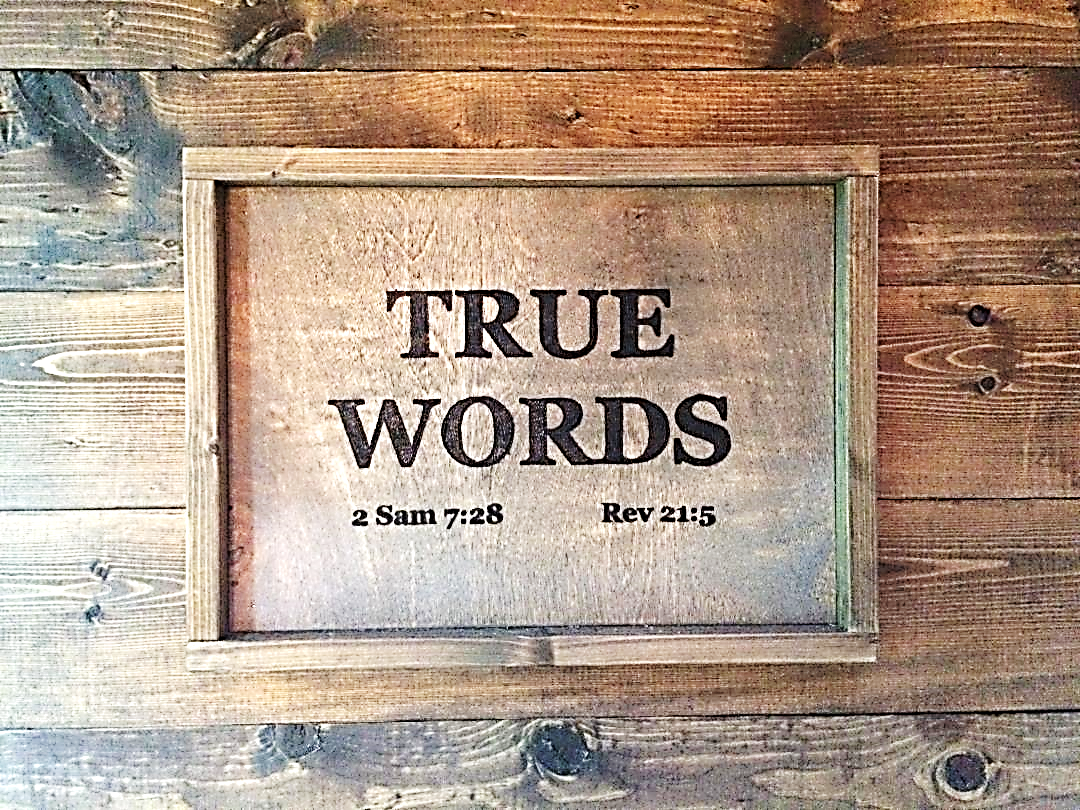 SERMON TITLE
Proving That
You’re Saved
2 Corinthians 5:17   Therefore if any man be in Christ, he is a new creature: old things are passed away; behold, all things are become new.
True Words Christian Church
Matthew 3:16-17   And Jesus, when he was baptized, went up straightway out of the water: and, lo, the heavens were opened unto him, and he saw the Spirit of God descending like a dove, and lighting upon him:  17 And lo a voice from heaven, saying, This is my beloved Son, in whom I am well pleased.
True Words Christian Church
John 1:32   And John bare record, saying, I saw the Spirit descending from heaven like a dove, and it abode upon him.
True Words Christian Church
John 8:47   He that is of God heareth God's words: ye therefore hear them not, because ye are not of God.
True Words Christian Church
John 3:15   That whosoever believeth in him should not perish, but have eternal life.
True Words Christian Church
John 3:16   For God so loved the world, that he gave his only begotten Son, that whosoever believeth in him should not perish, but have everlasting life.
True Words Christian Church
John 3:36   He that believeth on the Son hath everlasting life: and he that believeth not the Son shall not see life; but the wrath of God abideth on him.
True Words Christian Church
John 5:24   Verily, verily, I say unto you, He that heareth my word, and believeth on him that sent me, hath everlasting life, and shall not come into condemnation; but is passed from death unto life.
True Words Christian Church
John 6:47   Verily, verily, I say unto you, He that believeth on me hath everlasting life.
True Words Christian Church
John 8:47   He that is of God heareth God's words: ye therefore hear them not, because ye are not of God.
True Words Christian Church
John 8:48-49   Then answered the Jews, and said unto him, Say we not well that thou art a Samaritan, and hast a devil?  49 Jesus answered, I have not a devil; but I honour my Father, and ye do dishonour me.
True Words Christian Church
Romans 7:14-15   For we know that the law is spiritual: but I am carnal, sold under sin.  15 For that which I do I allow not: for what I would, that do I not; but what I hate, that do I.
True Words Christian Church
Acts 2:37   Now when they heard this, they were pricked in their heart, and said unto Peter and to the rest of the apostles, Men and brethren, what shall we do?
True Words Christian Church
Acts 16:30-31   And brought them out, and said, Sirs, what must I do to be saved?  31 And they said, Believe on the Lord Jesus Christ, and thou shalt be saved, and thy house.
True Words Christian Church
Mark 16:16   He that believeth and is baptized shall be saved; but he that believeth not shall be damned.
True Words Christian Church
1 John 1:6-7   If we say that we have fellowship with him, and walk in darkness, we lie, and do not the truth:  7 But if we walk in the light, as he is in the light, we have fellowship one with another, and the blood of Jesus Christ his Son cleanseth us from all sin.
True Words Christian Church
1 Corinthians 5:11   But now I have written unto you not to keep company, if any man that is called a brother be a fornicator, or covetous, or an idolater, or a railer, or a drunkard, or an extortioner; with such an one no not to eat.
True Words Christian Church
Titus 3:10-11   A man that is an heretick after the first and second admonition reject;  11 Knowing that he that is such is subverted, and sinneth, being condemned of himself.
True Words Christian Church
Acts 2:30-32   Therefore being a prophet, and knowing that God had sworn with an oath to him, that of the fruit of his loins, according to the flesh, he would raise up Christ to sit on his throne;  31 He seeing this before spake of the resurrection of Christ, that his soul was not left in hell, neither his flesh did see corruption.  32 This Jesus hath God raised up, whereof we all are witnesses.
True Words Christian Church
Acts 2:27   Because thou wilt not leave my soul in hell, neither wilt thou suffer thine Holy One to see corruption.
True Words Christian Church
Psalm 16:10   For thou wilt not leave my soul in hell; neither wilt thou suffer thine Holy One to see corruption.
True Words Christian Church
Matthew 12:40   For as Jonas was three days and three nights in the whale's belly; so shall the Son of man be three days and three nights in the heart of the earth.
True Words Christian Church
1 John 1:8   If we say that we have no sin, we deceive ourselves, and the truth is not in us.
True Words Christian Church
John 6:64   But there are some of you that believe not. For Jesus knew from the beginning who they were that believed not, and who should betray him.
True Words Christian Church
1 John 2:3-4   And hereby we do know that we know him, if we keep his commandments.  4 He that saith, I know him, and keepeth not his commandments, is a liar, and the truth is not in him.
True Words Christian Church
Nahum 1:7   The LORD is good, a strong hold in the day of trouble; and he knoweth them that trust in him.
True Words Christian Church
John 10:28-30   And I give unto them eternal life; and they shall never perish, neither shall any man pluck them out of my hand.  29 My Father, which gave them me, is greater than all; and no man is able to pluck them out of my Father's hand.  30 I and my Father are one.
True Words Christian Church
Proverbs 3:11-12   My son, despise not the chastening of the LORD; neither be weary of his correction:  12 For whom the LORD loveth he correcteth; even as a father the son in whom he delighteth.
True Words Christian Church
1 John 5:10-11   He that believeth on the Son of God hath the witness in himself: he that believeth not God hath made him a liar; because he believeth not the record that God gave of his Son.  11 And this is the record, that God hath given to us eternal life, and this life is in his Son.
True Words Christian Church
Hebrews 4:15   For we have not an high priest which cannot be touched with the feeling of our infirmities; but was in all points tempted like as we are, yet without sin.
True Words Christian Church
John 8:6-7   This they said, tempting him, that they might have to accuse him. But Jesus stooped down, and with his finger wrote on the ground, as though he heard them not.  7 So when they continued asking him, he lifted up himself, and said unto them, He that is without sin among you, let him first cast a stone at her.
True Words Christian Church
Jonah 3:10   And God saw their works, that they turned from their evil way; and God repented of the evil, that he had said that he would do unto them; and he did it not.
True Words Christian Church
James 2:10   For whosoever shall keep the whole law, and yet offend in one point, he is guilty of all.
True Words Christian Church
James 2:14   What doth it profit, my brethren, though a man say he hath faith, and have not works? can faith save him?
True Words Christian Church
James 2:26   For as the body without the spirit is dead, so faith without works is dead also.
True Words Christian Church
James 2:18   Yea, a man may say, Thou hast faith, and I have works: shew me thy faith without thy works, and I will shew thee my faith by my works.
True Words Christian Church
James 2:20   But wilt thou know, O vain man, that faith without works is dead?
True Words Christian Church
James 2:14-16   What doth it profit, my brethren, though a man say he hath faith, and have not works? can faith save him?  15 If a brother or sister be naked, and destitute of daily food,  16 And one of you say unto them, Depart in peace, be ye warmed and filled; notwithstanding ye give them not those things which are needful to the body; what doth it profit?
True Words Christian Church
James 2:17   Even so faith, if it hath not works, is dead, being alone.
True Words Christian Church
Luke 16:29-31   Abraham saith unto him, They have Moses and the prophets; let them hear them.  30 And he said, Nay, father Abraham: but if one went unto them from the dead, they will repent.  31 And he said unto him, If they hear not Moses and the prophets, neither will they be persuaded, though one rose from the dead.
True Words Christian Church
Romans 4:5   But to him that worketh not, but believeth on him that justifieth the ungodly, his faith is counted for righteousness.
True Words Christian Church
Romans 4:4   Now to him that worketh is the reward not reckoned of grace, but of debt.
True Words Christian Church
Ephesians 2:8-9   For by grace are ye saved through faith; and that not of yourselves: it is the gift of God:  9 Not of works, lest any man should boast.
True Words Christian Church
Acts 16:30-31   And brought them out, and said, Sirs, what must I do to be saved?  31 And they said, Believe on the Lord Jesus Christ, and thou shalt be saved, and thy house.
True Words Christian Church